Воспитатели: Рахманова Ю.С., Вернер Е.С.
"Чудеса из мусора"
2019г
Иногда, невозможно пройти по улице, не удивившись тому, насколько сильно жители не хотят сохранять её красоту. Повсюду валяется мусор, проходя мимо которого, одни  не удосуживаются задуматься, откуда он взялся, другие укоризненно глядят на стихийные свалки, но проходят мимо. А ведь каждый из нас понимает, что наш город был бы гораздо красивее без этого мусора. Так как же сделать первый шаг к очищению нашего города?
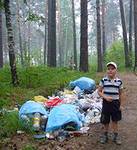 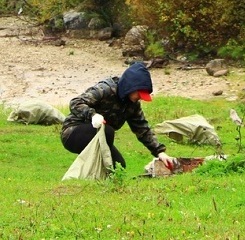 Среди мусора, мы нередко замечаем пластиковые бутылки. В наши  дни  ежегодно производятся и выбрасываются миллионы бутылок. И с каждым годом отходы из  пластиковых  бутылок растут, за счёт того что появляется всё большее количество продуктов, которые упаковывают в пластиковые бутылки. Пластиковые бутылки не разлагаются, и могут лежать в земле от 500 до 1000 лет. Если каждый ребенок и взрослый найдет вторичное применение пластиковой бутылке, изготовив из нее полезную поделку, и украсив ею территорию или помещение, то на улицах нашего города станет намного чище и красивее.
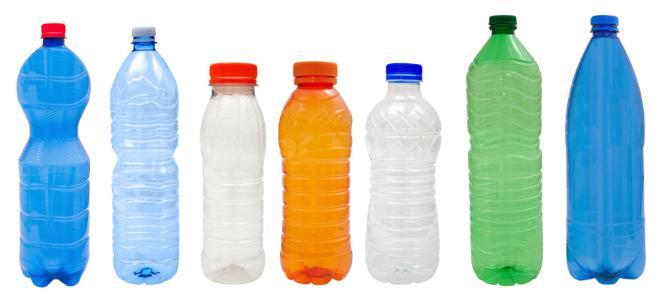 Что же можно сделать из пластиковых бутылок???
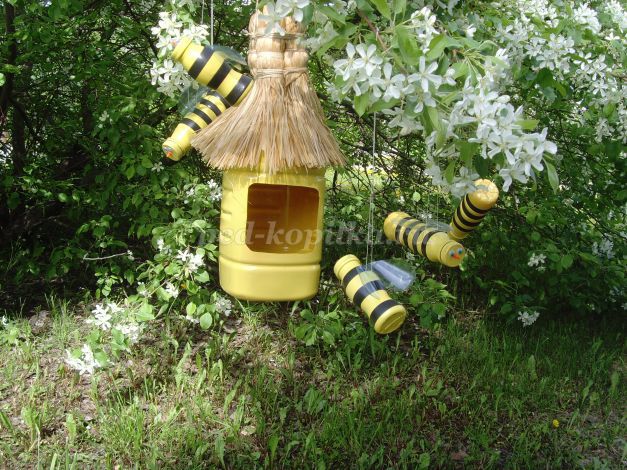 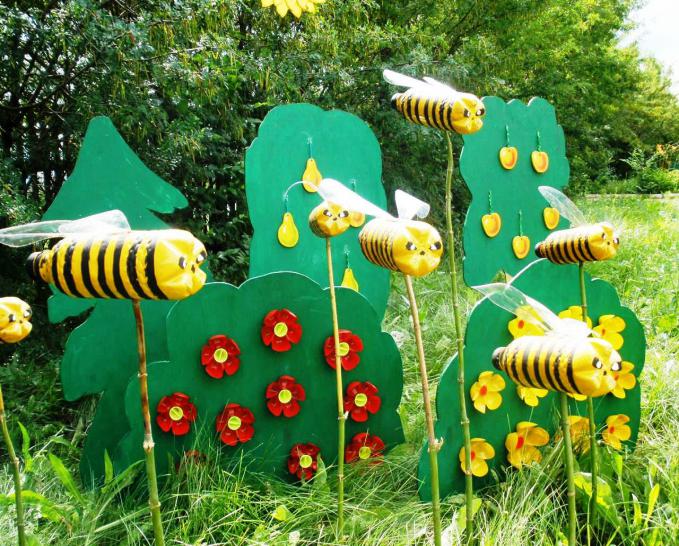 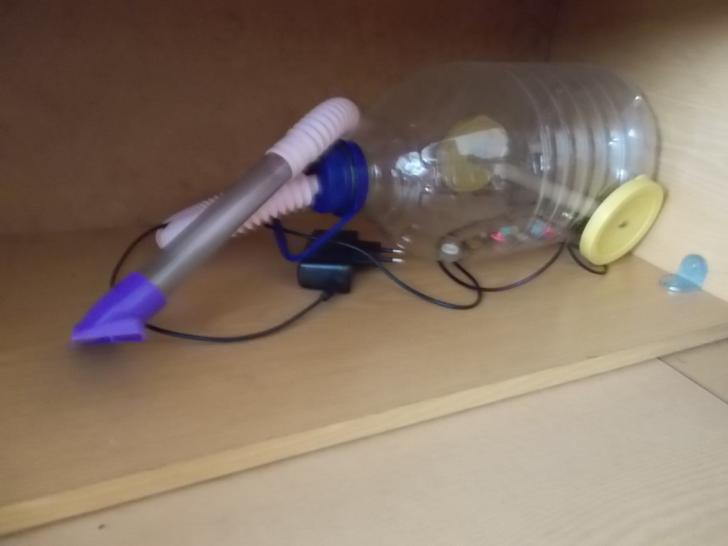 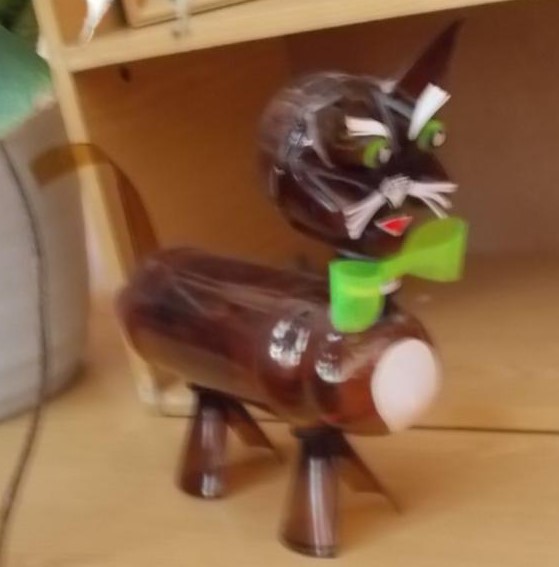 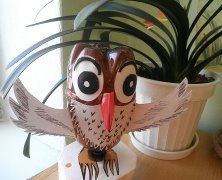 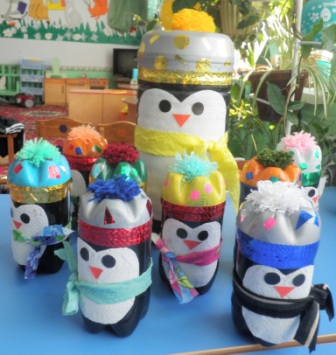 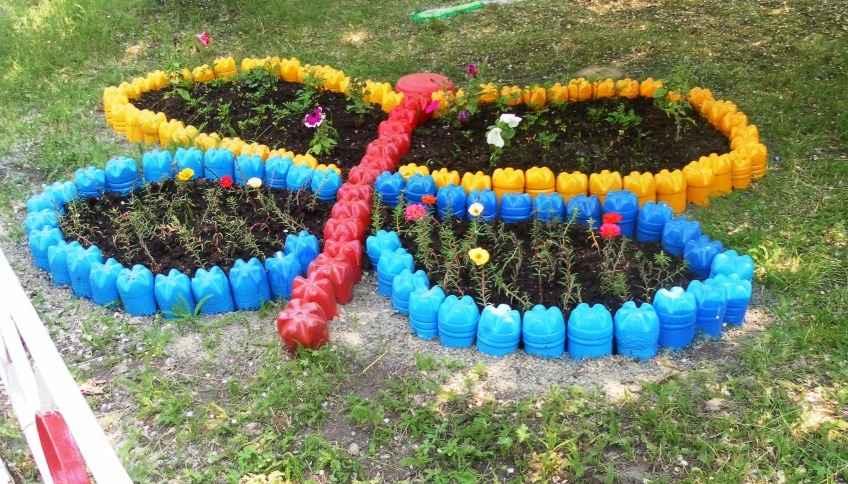 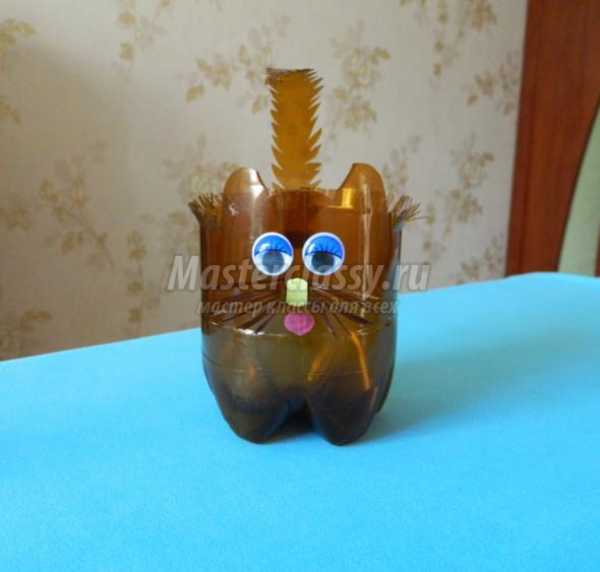 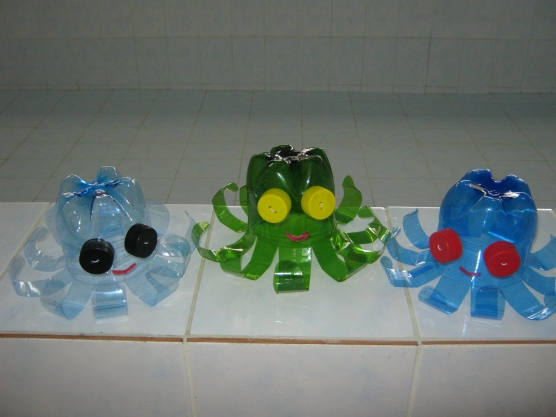 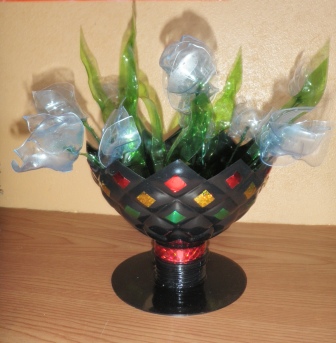 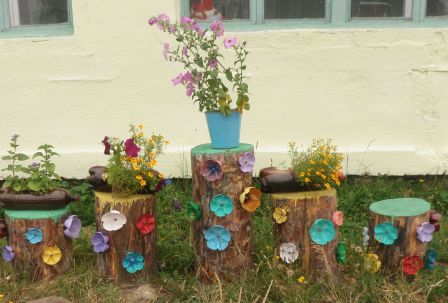 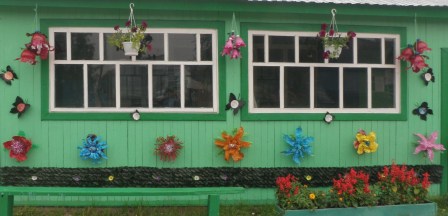 Что удалось сделать нам!!!
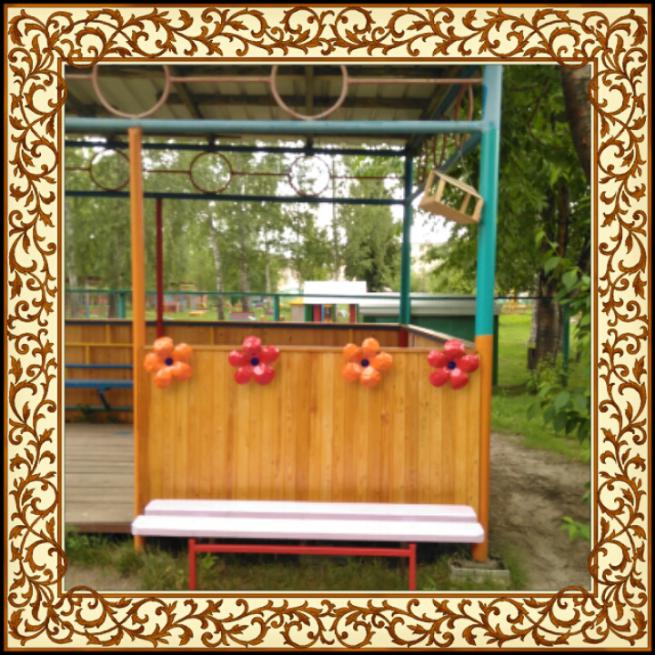 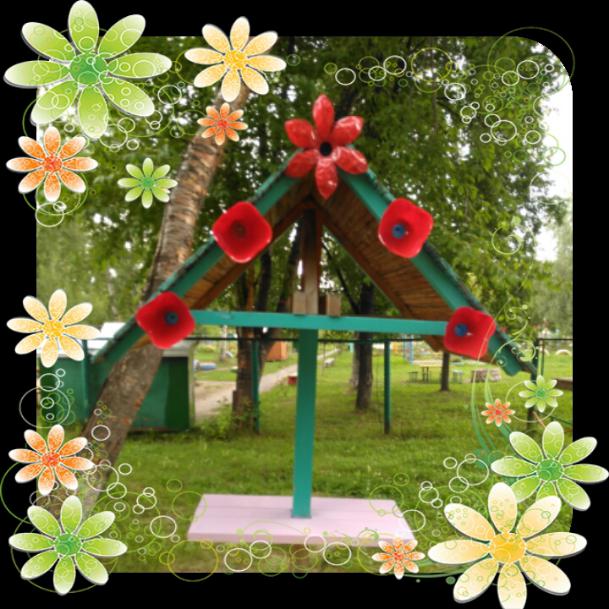 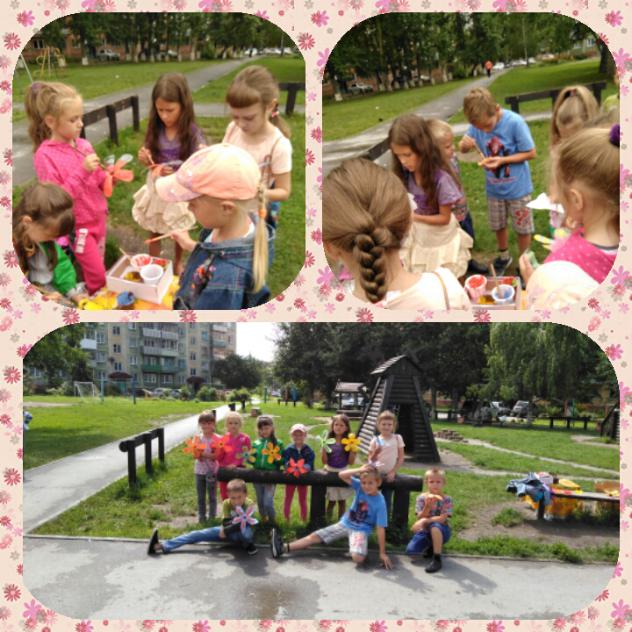 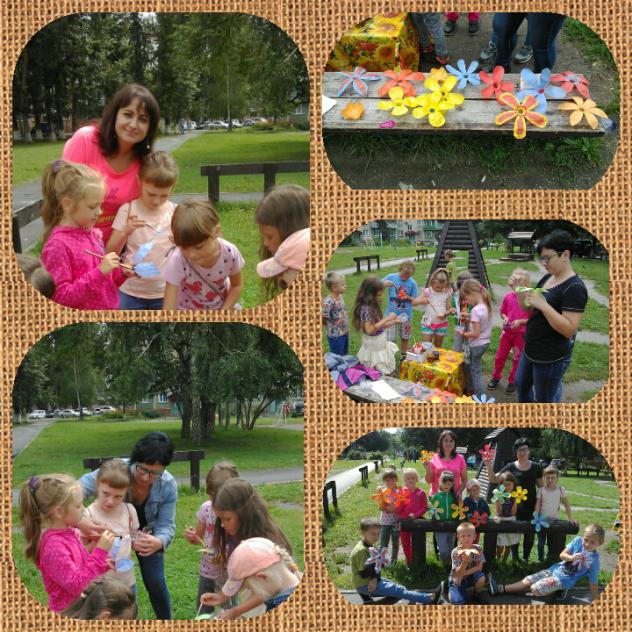 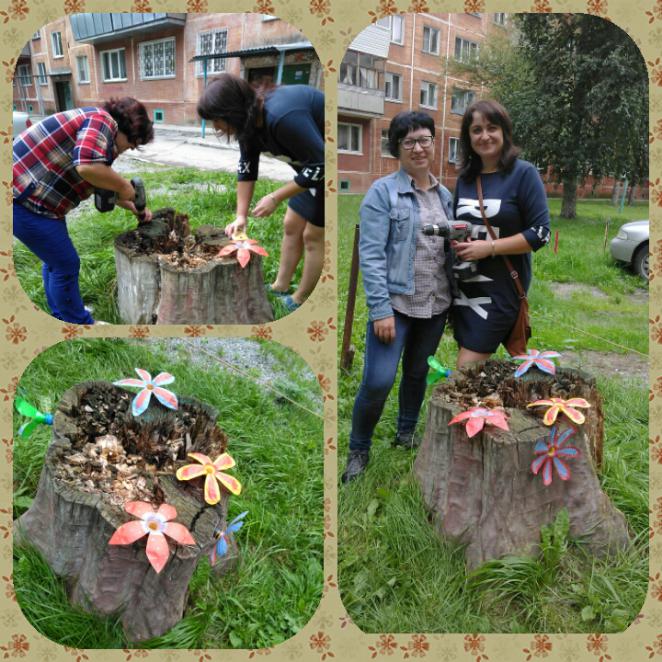 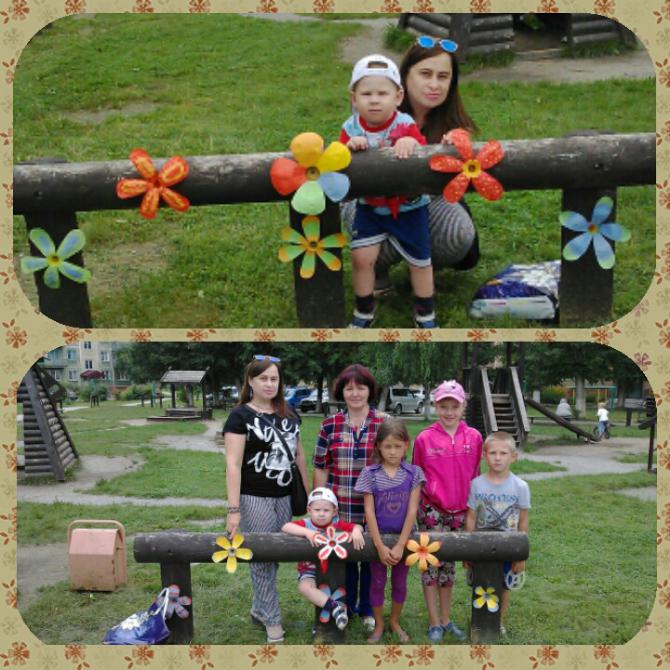 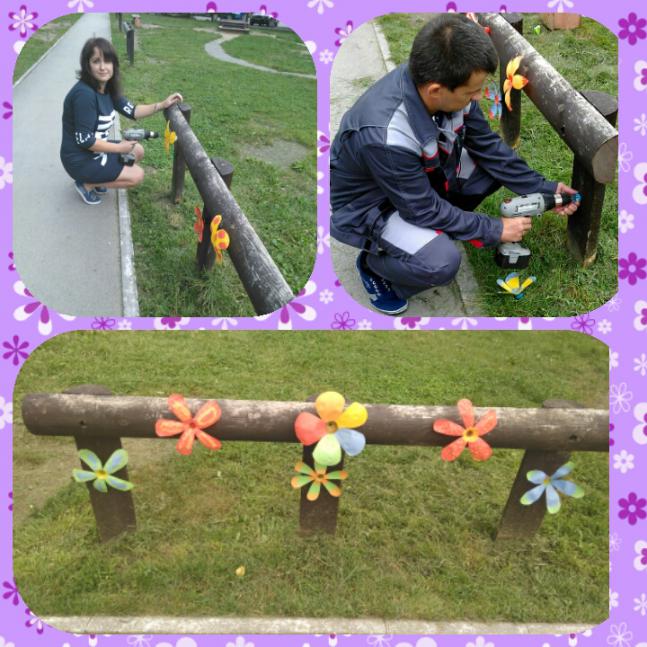 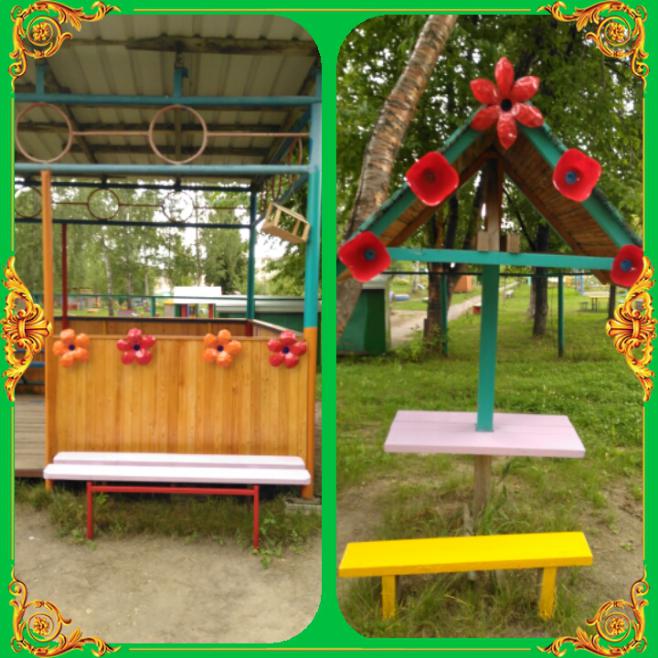 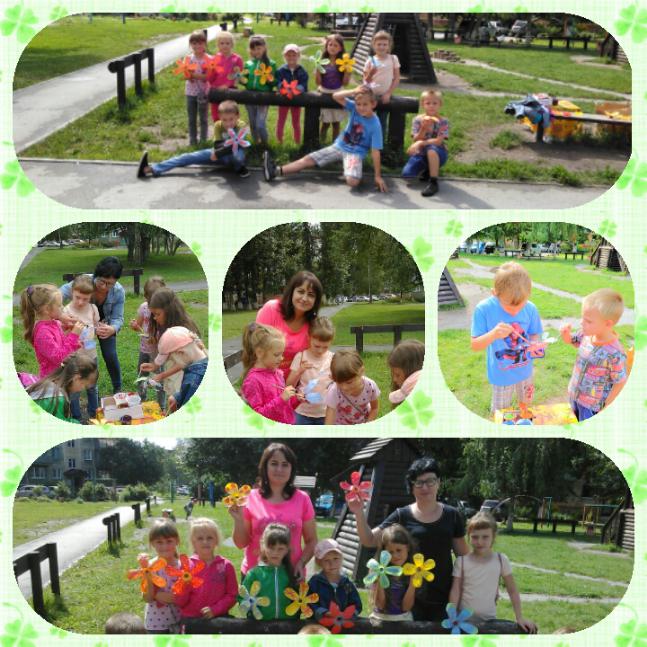 Спасибо  
за внимание!